Notes de cours p.16
Exemples supplémentaires
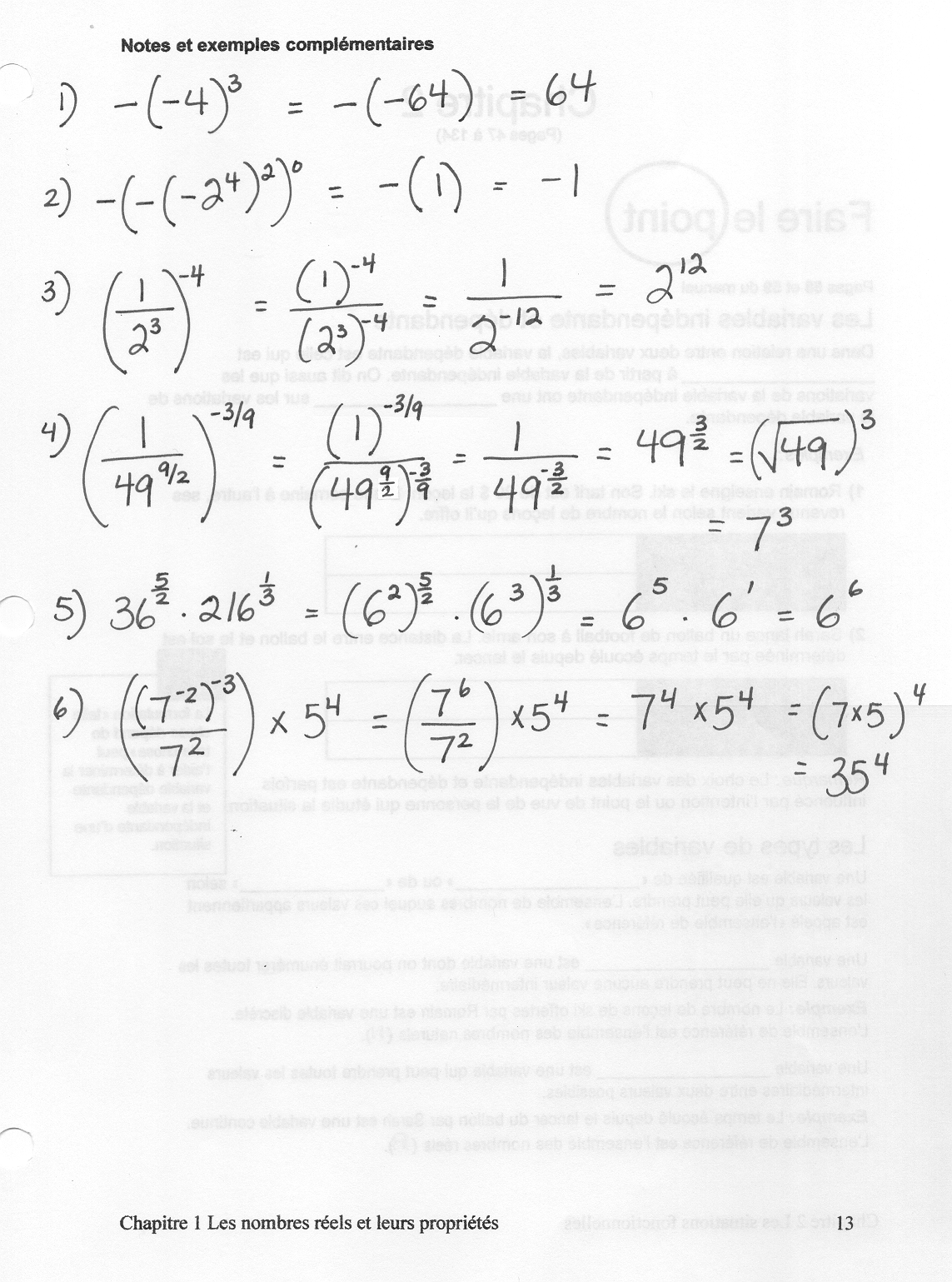 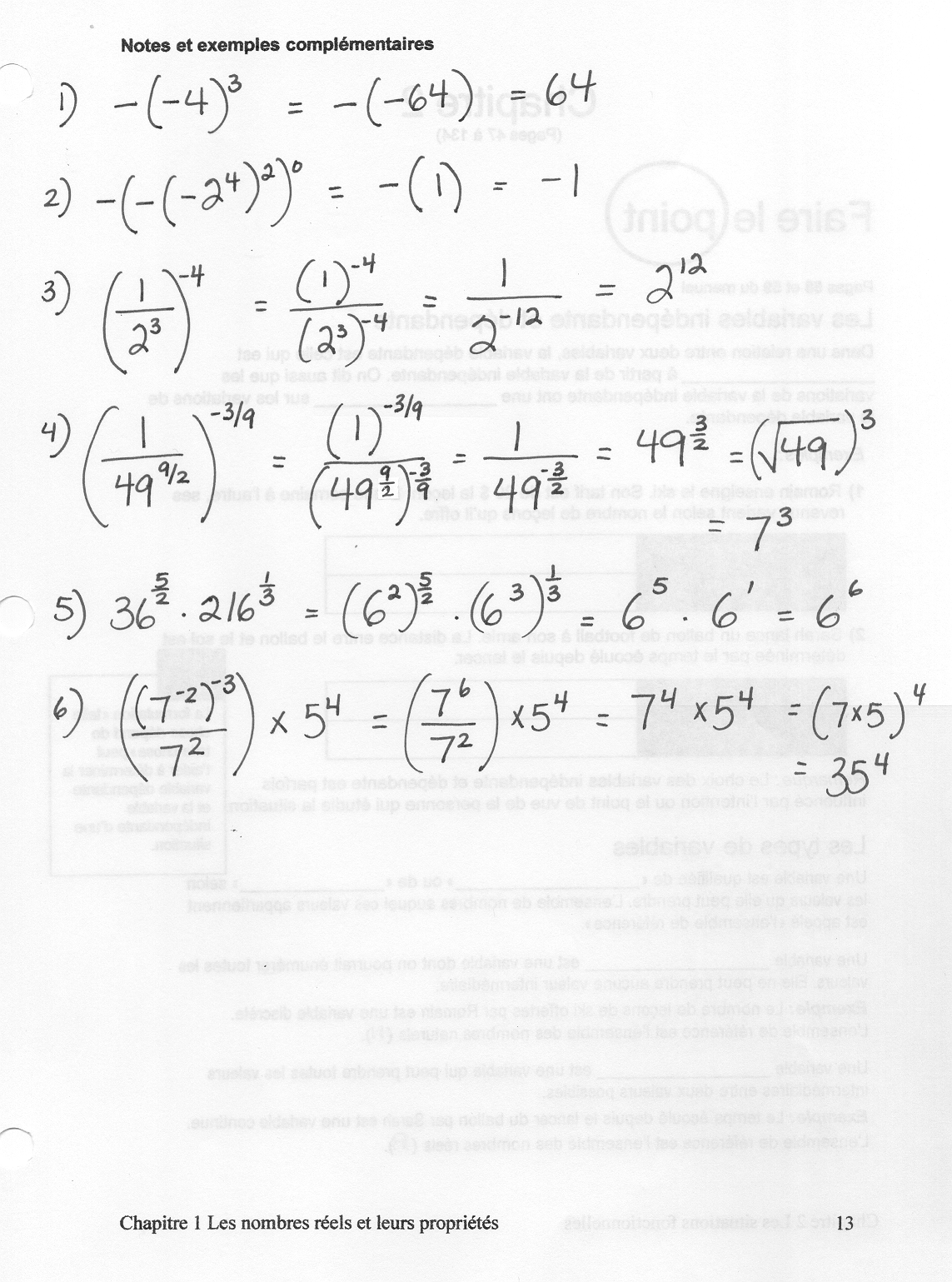